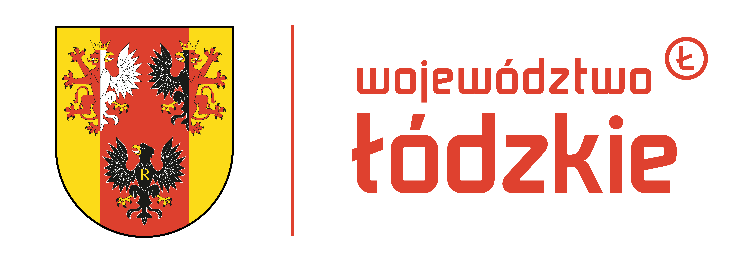 Program współpracy Samorządu Województwa Łódzkiegoz organizacjami pozarządowymi oraz podmiotami wymienionymi w art. 3 ust. 3 ustawy o działalności pożytku publicznego i o wolontariacie na 2025 r.
Urząd Marszałkowski Województwa Łódzkiego
Łódź, listopad 2024 r.
Informacje ogólne
Program współpracy – informacje ogólne
Roczny program współpracy Samorządu Województwa Łódzkiego 
z organizacjami pozarządowymi oraz podmiotami wymienionymi w art. 3 ust. 3 ustawy o działalności pożytku publicznego i o wolontariacie jest podstawowym dokumentem regulującym współpracę Województwa Łódzkiego z sektorem pozarządowym.

Program współpracy to dokument, który określa zaplanowane na dany rok cele główne i szczegółowe współpracy, zasady i formy współpracy, zakres przedmiotowy oraz zadania priorytetowe, a także sposób i okres realizacji programu, wysokość środków zaplanowanych na współpracę czy sposób oceny realizacji programu.

Zgodnie z ustawą o działalności pożytku publicznego i o wolontariacie program współpracy powinien zostać przyjęty do 30 listopada roku poprzedzającego jego obowiązywanie.
Program współpracy – informacje ogólne
Przyjęcie rocznego Programu współpracy poprzedzone jest procesem konsultacji projektu dokumentu z organizacjami pozarządowymi oraz 
z Łódzką Wojewódzką Radą Działalności Pożytku Publicznego. 

Konsultacje z ww. podmiotami przeprowadzone zostały w okresie od 18 września do 9 października 2024 r. 

W trakcie konsultacji 1 organizacja pozarządowa zgłosiła uwagi/propozycje zmian do projektu Programu, zaś Łódzka Wojewódzka Rada Działalności Pożytku Publicznego pozytywnie zaopiniowała projekt nie wnosząc do niego uwag.

Wyniki konsultacji zostały opublikowane na stronie ngo.lodzkie.pl, w Biuletynie Informacji Publicznej Województwa Łódzkie oraz na tablicy informacyjnej Urzędu Marszałkowskiego Województwa Łódzkiego.
[Speaker Notes: Pełna treść zgłoszonych przez organizację uwag wraz z uzasadnieniem dot. przyczyn braku uwzględnienia ich w ostatecznym brzmieniu Programu współpracy znajduje się w wynikach konsultacji. 
Informacja o ilości organizacji pozarządowych biorących udział w konsultacjach w latach ubiegłych oraz o przebiegu tych konsultacji znajduje się w osobnej notatce.]
Podstawowe założenia Programu współpracy 
na 2025 r.
Program współpracy – obszary współpracy
W 2025 r. zaplanowano współpracę z sektorem pozarządowym 
w ramach 15 obszarów tj.:

wspomaganie rozwoju społeczeństwa obywatelskiego;

kultura, sztuka, ochrona dóbr kultury i dziedzictwa narodowego;

nauka, szkolnictwo wyższe, edukacja, oświata i wychowanie;

wspieranie rodziny i systemu pieczy zastępczej;

działalność na rzecz rodziny, macierzyństwa, rodzicielstwa, upowszechniania i ochrony praw dziecka;

pomoc społeczna, w tym pomoc rodzinom i osobom w trudnej sytuacji życiowej oraz wyrównywanie szans tych rodzin i osób;

przeciwdziałanie uzależnieniom i patologiom społecznym;
Program współpracy – obszary współpracy
działalność na rzecz podmiotów ekonomii społecznej i przedsiębiorstw społecznych, o których mowa w ustawie z dnia 5 sierpnia 2022 r. o ekonomii społecznej;

działalność na rzecz osób niepełnosprawnych;

ochrona i promocja zdrowia, w tym działalność lecznicza w rozumieniu ustawy z dnia 15 kwietnia 2011 r. o działalności leczniczej;

wspieranie i upowszechnianie kultury fizycznej;

turystyka i krajoznawstwo;

ekologia i ochrona zwierząt oraz ochrona dziedzictwa przyrodniczego;

działalność wspomagająca rozwój gospodarczy, w tym rozwój przedsiębiorczości;

porządek i bezpieczeństwo publiczne.
Program współpracy – okres realizacji i kwota planowanych środków
Program realizowany jest w ciągu jednego roku tj. od 1 stycznia 2025 roku do 31 grudnia 2025 roku.

Szacowana kwota środków, które mają zostać przeznaczone na realizację zadań publicznych objętych Programem współpracy to 31 500 000,00 zł. 

Powyższa kwota może zostać skorygowana w zależności od możliwości finansowych Samorządu Województwa Łódzkiego.
[Speaker Notes: W Programie współpracy na 2024 r. planowana kwota wynosiła 21 560 120,00 zł. W Programie współpracy kwota planowanych środków podawana jest łącznie, bez podziału na kwoty zaplanowane do wykorzystania na realizację zadań priorytetowych w ramach poszczególnych obszarów współpracy. Kwota wpisana do Programu współpracy została ostatecznie skalkulowana przez Departament Finansów na podstawie powiększenia o 3% kwoty środków stanowiącej wykonanie budżetu za 2024 r. w obszarze współpracy z organizacjami pozarządowymi.]
Najważniejsze aktualizacje w stosunku 
do Programu współpracy na 2024 r.
Aktualizacje w obszarach współpracy
Ujednolicenie nazewnictwa obszarów współpracy, tak aby odpowiadały one sferom zadań publicznych określonym w art. 4 ustawy o działalności pożytku publicznego i o wolontariacie.

Ze względu na przyporządkowanie poszczególnych zadań priorytetowych obszarom współpracy odpowiadającym sferom zadań publicznych zadania priorytetowe Regionalnego Centrum Polityki Społecznej w Łodzi, 
które dotychczas były opisane w jednym obszarze pn. polityka społeczna, zostały przypisane do poszczególnych zakresów, zgodnych z art. 4 ustawy i zwiększyła się tym samym łączna liczba obszarów współpracy 
z dziesięciu na piętnaście.
[Speaker Notes: Ad. 1 Zmiana dot. przede wszystkim:
a. wspierania i upowszechniania kultury fizycznej, 
b. zadań realizowanych przez RCPS (do tej pory był to jeden obszar polityka społeczna podzielony na mniejsze zadania priorytetowe, ale ze względu na fakt,  iż w ustawie nie ma sfery zadań publicznych o takim brzmieniu zadania przyporządkowano poszczególnym zakresom z art. 4 ustawy)
c. obszaru wspomaganie rozwoju społeczeństwa obywatelskiego (ponieważ jest to obszar szerokich działań z różnych zakresów nazwę zostawiono jak rok temu, zaś w przypisie wskazano jakim zakresom z ustawy w szczególności odpowiadać będą działania realizowane w ramach tego obszaru tj. upowszechnianie i ochrona wolności i praw człowieka oraz swobód obywatelskich, a także działania wspomagające rozwój demokracji; działalność wspomagająca rozwój wspólnot i społeczności lokalnych; działalność na rzecz organizacji pozarządowych oraz podmiotów wymienionych w art. 3 ust. 3 ustawy, w zakresie określonym w pkt 1–32a).]
Aktualizacje w obszarach współpracy
Obszary współpracy, które zostały wyodrębnione jako nowe w 2025 r. to:

wspieranie rodziny i systemu pieczy zastępczej;
działalność na rzecz rodziny, macierzyństwa, rodzicielstwa, upowszechniania i ochrony praw dziecka;
pomoc społeczna, w tym pomoc rodzinom i osobom w trudnej sytuacji życiowej oraz wyrównywanie szans tych rodzin i osób;
działalność na rzecz podmiotów ekonomii społecznej i przedsiębiorstw społecznych, o których mowa w ustawie z dnia 5 sierpnia 2022 r. 
o ekonomii społecznej;
przeciwdziałanie uzależnieniom i patologiom społecznym;
działalność na rzecz osób niepełnosprawnych.

W ramach ww. obszarów określone zostały zadania priorytetowe realizowane przez Regionalne Centrum Polityki Społecznej w Łodzi, które do tej pory przyporządkowane były do obszaru pn. polityka społeczna.
Aktualizacje w obszarach współpracy
W ramach obszaru współpracy pn. wspomaganie rozwoju społeczeństwa obywatelskiego najważniejsze zmiany to m.in.:

zastąpienie w ramach zadań priorytetowych szczegółowego opisu niektórych działań (dot. m.in. zapisów o działaniach edukacyjnych 
w ramach kampanii 1,5% czy wspierania organizacji pozarządowych podejmujących działania strażnicze) zapisami ogólnymi, w ramach których powyższe działania będą mogły być realizowane,

zmodyfikowanie brzmienia zapisu z: organizacja Forum Organizacji Pozarządowych i Forum  Pełnomocników na: realizacja działań i wydarzeń dedykowanych organizacjom pozarządowym lub/i pełnomocnikom ds. współpracy z organizacjami pozarządowymi z terenu województwa łódzkiego.
[Speaker Notes: Szczegółowo zmiany w poszczególnych obszarach współpracy zostały wykazane w zestawieniu zmian.
W Programie współpracy usunięto zapis o działaniach edukacyjnych dot. kampanii 1,5% jednak pozostał zapis w brzmieniu wspieranie organizacji pożytku publicznego z terenu Województwa w procesie otrzymywania 1,5% podatku, co oznacza, że mogą być realizowane w jego ramach także działania edukacyjne. Usunięcie informacji o edukacyjnych działaniach wynika z faktycznego braku realizacji tych działań w ostatnim czasie.
Z zadania priorytetowego rozwój aktywnych społeczności w regionie usunięto zapis: zachęcanie obywateli i organizacji pozarządowych do zaangażowania się w społeczną kontrolę instytucji publicznych szczebla lokalnego i regionalnego poprzez wspieranie działalności organizacji pozarządowych podejmujących działania strażnicze oraz pomoc osobom zaangażowanym w społeczną kontrolę instytucji ze względu na faktyczny brak realizacji tak szczegółowych działań – jednocześnie w ramach tego zadania pozostawione zostały działania tj. 
     a) upowszechnianie informacji na temat swobód obywatelskich m.in. informowanie o możliwości i sposobie dostępu do informacji publicznej,
     b) zachęcanie mieszkańców do współodpowiedzialności za rozwój Województwa i uczestnictwa w kreowaniu kierunków jego rozwoju,
     c) promowanie włączania się obywateli i organizacji pozarządowych w życie publiczne,
     d) wypracowywanie i wdrażanie innowacyjnych rozwiązań, które będą wspierać rozwój społeczeństwa obywatelskiego,
w ramach których mogą być realizowane działania na rzecz społecznej kontroli instytucji.]
Aktualizacje w obszarach współpracy
W ramach obszaru współpracy pn. kultura, sztuka, ochrona dóbr kultury 
i dziedzictwa narodowego zadania priorytetowe na 2025 r. zostały m.in.  przyporządkowane adekwatnie do zaplanowanych na kolejny rok rocznic oraz uwzględniając patronów roku 2025 tj. upamiętnienie 80. rocznicy zakończenia drugiej wojny światowej oraz zadania poświęcone dorobkowi artystycznemu Władysława Reymonta i Stefana Żeromskiego oraz Wojciecha Jerzego Hasa.

W wyodrębnionym obszarze współpracy pn. działalność na rzecz podmiotów ekonomii społecznej i przedsiębiorstw społecznych, 
o których mowa w ustawie z dnia 5 sierpnia 2022 r. o ekonomii społecznej rozszerzono zapisy dotychczasowego zadania priorytetowego dot. ekonomii społecznej m.in. o zadania za zakresu zapewnienia funkcjonowania Regionalnego Komitetu Rozwoju Ekonomii Społecznej, wsparcia 
w implementacji klauzul społecznych, podnoszenia kompetencji oraz sieciowania Ośrodków Wsparcia Ekonomii Społecznej.
[Speaker Notes: Szczegółowo zmiany w poszczególnych obszarach współpracy zostały wykazane w zestawieniu zmian.]
Aktualizacje w obszarach współpracy
Do obszaru współpracy pn. ochrona i promocja zdrowia, w tym działalność lecznicza w rozumieniu ustawy z dnia 15 kwietnia 2011 r. o działalności leczniczej włączono, realizowane przez Regionalne Centrum Polityki Społecznej w Łodzi, zadanie priorytetowe z zakresu przeciwdziałania HIV/AIDS.  

W obszarze współpracy pn. turystyka i krajoznawstwo zmodyfikowano zapis dot. organizowania wizyt studyjnych dla dziennikarzy i branży turystycznej, 
a także dodano zadanie dot. organizacji wydarzeń zachęcających do uprawiania turystyki na terenie województwa łódzkiego.

W ramach obszaru współpracy pn. nauka, szkolnictwo wyższe, edukacja, oświata i wychowanie za priorytet w 2025 r. uznano wspieranie rozwoju konkretnych kompetencji kluczowych tj. kompetencji matematycznych 
i informatycznych oraz porozumiewania się w językach obcych.
[Speaker Notes: Szczegółowo zmiany w poszczególnych obszarach współpracy zostały wykazane w zestawieniu zmian.
 
Modyfikacja brzmienia zadania priorytetowego organizowanie wizyt studyjnych dla dziennikarzy oraz branży turystycznej promujących region łódzki dotyczy usunięcia z nawiasu nazw ww. wizyt tj. study press i study tour. 

Pełna zmiana zadań priorytetowych w ramach obszaru nauka, szkolnictwo wyższe, edukacja, oświata i wychowanie została opisana w zestawieniu zmian.]
Aktualizacje w obszarach współpracy
W wyodrębnionym obszarze współpracy pn. pomoc społeczna, w tym pomoc rodzinom i osobom w trudnej sytuacji życiowej oraz wyrównywanie szans tych rodzin i osób rozszerzono zeszłoroczny zakres zadań m.in. poprzez dodanie zapisów: o organizacji wydarzeń mających na celu integrację międzypokoleniową czy realizacji działań wspierających aktywność i zdrowy styl życia osób starszych, a także poprzez uwzględnienie w tym obszarze odrębnego do tej pory zadania priorytetowego 
pn. przeciwdziałanie przemocy domowej.

W pozostałych obszarach współpracy zmiany brzmienia zadań priorytetowych wynikały z modyfikacji dotychczasowych zapisów, ich rozwinięcia lub usunięcia poszczególnych fragmentów.
[Speaker Notes: Szczegółowo zmiany w poszczególnych obszarach współpracy zostały wykazane w zestawieniu zmian.]
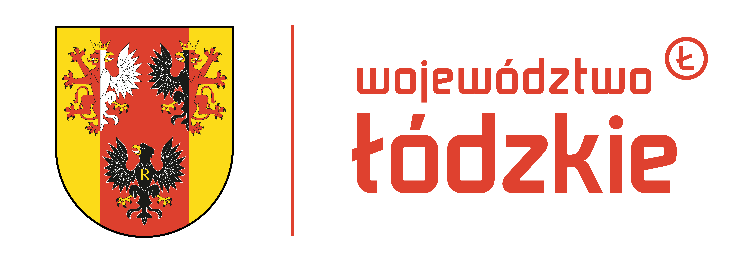 Dziękuję za uwagę !